Time Management
1601 Owen Drive, Fayetteville, NC 28304
(910) 323-1152  •  Fax: (910) 323-4007
SR-AHEC.org
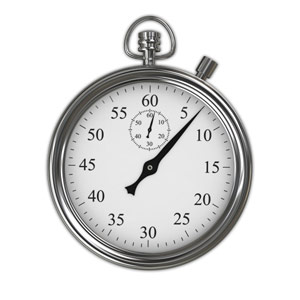 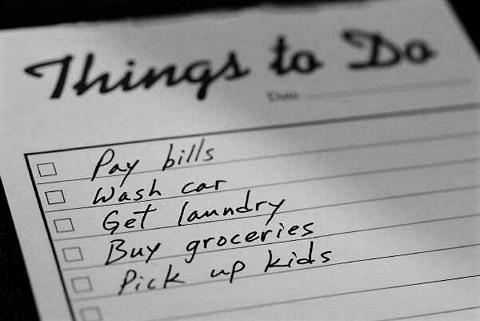 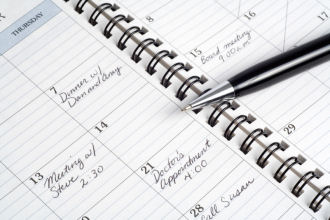 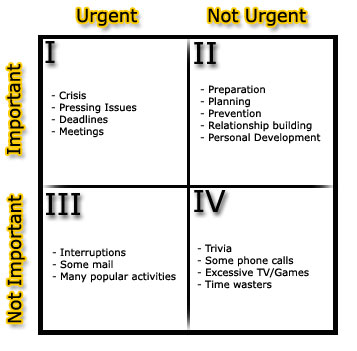 Generations
Four Generations
To Do lists
Calendars/ Appointment Books
Long, Intermediate, Short Range goals with Daily Planning
Urgency and Importance Matrix
The Time Management Matrix
The Time Management Matrix
Crisis Managers
Urgency Slaves
Some McJobs
The Goal:
Personal Mission Statement
What you want to be?

What you want to do?

Based on personal values or principles
Identify Your Roles
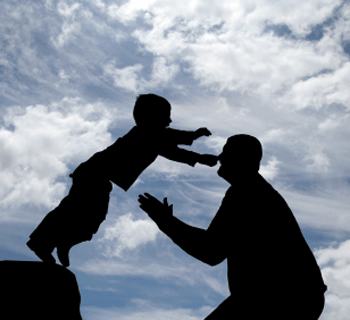 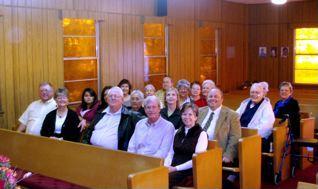 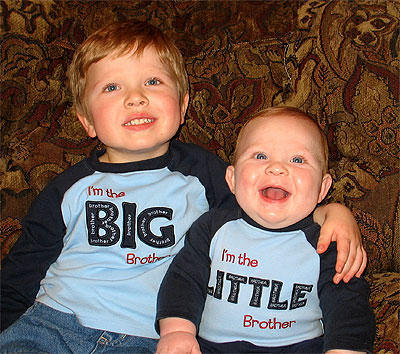 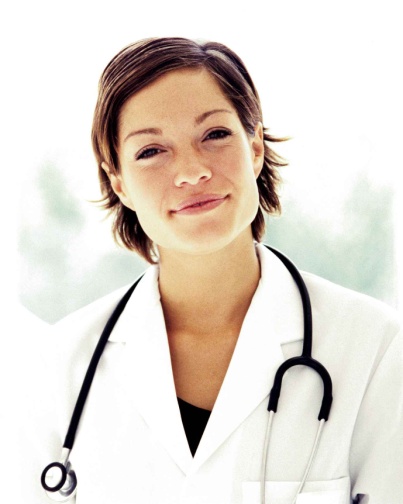 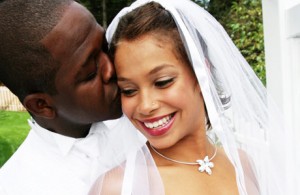 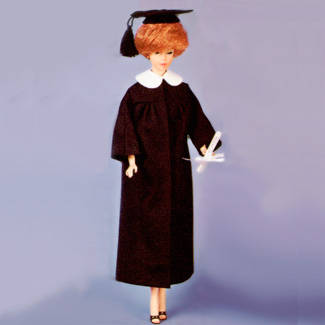 Identify Your Roles
Athlete
Church Member
Parent
Health Care Provider
Sibling
Significant Other
Learner
Child
Individual
Teacher
Chief Resident
Caregiver
Friend
Pet Owner
Goals
Think of two or three important results for each role in next week

At least some should be quadrant II activities

Look at week ahead, schedule them in
MBTI and Time
The types revisited:

Intravert/ Extravert
iNtuitor/ Sensor
Thinker/ Feeler
Judger/ Perceiver 

Can you think of any conflicts with time?
Judger
Scheduled

Organized

Planned

On time

Upset when people are late
Perceiver
Spontaneous

Sees possibilities

Prefers unscheduled time

Often underestimates how much time something will take

Wants to do one more thing before leaving
Intravert/Extravert
Thinking/ Planning Time


Management by Walking Around